Key Earthquake Facts:
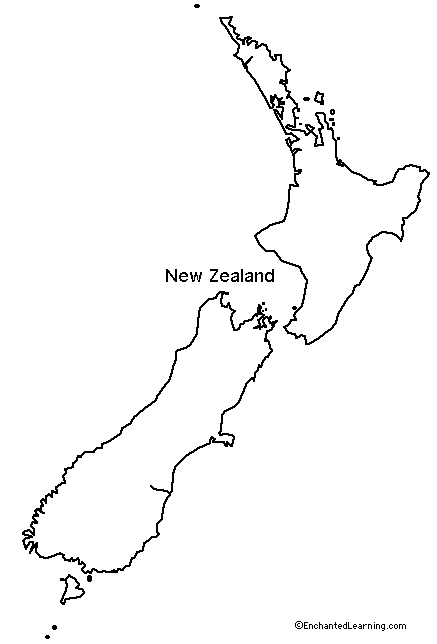 Primary Impacts
Secondary Impacts
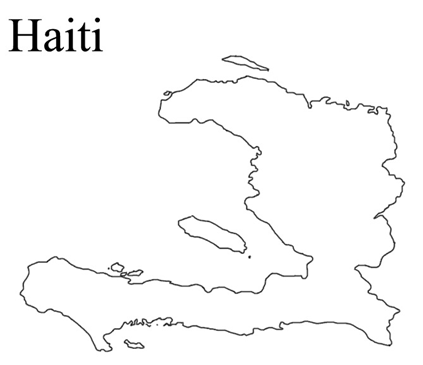 Key Earthquake Facts:
Primary Impacts:
Secondary Impacts: